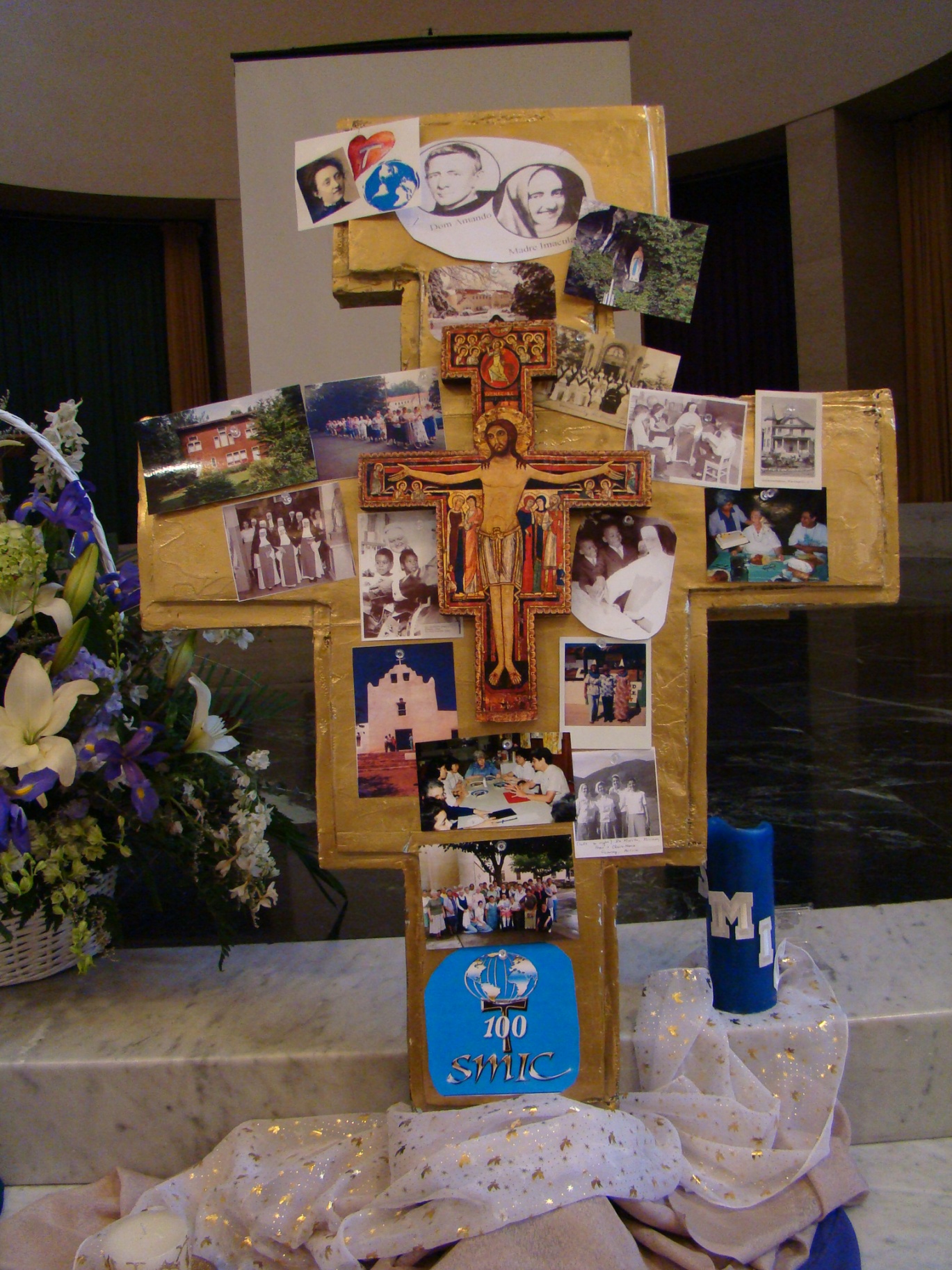 The    USA   Province
    of  the
Immaculate
Conception
Women with a Mission for Christ
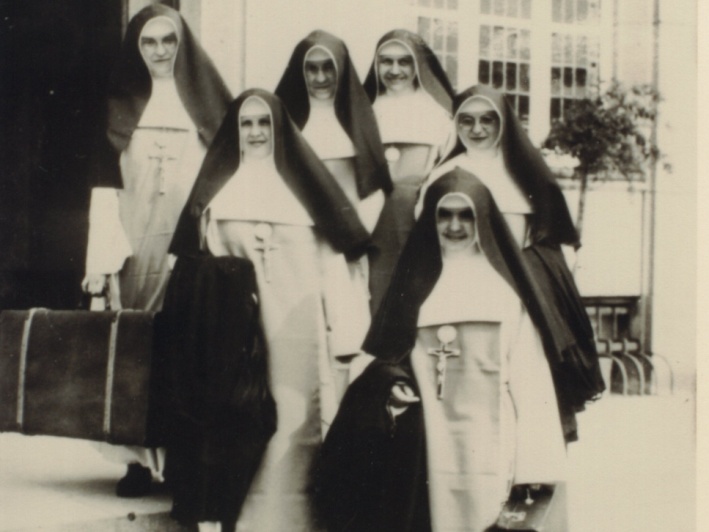 First US location: St. Bonaventure , New York, 1924
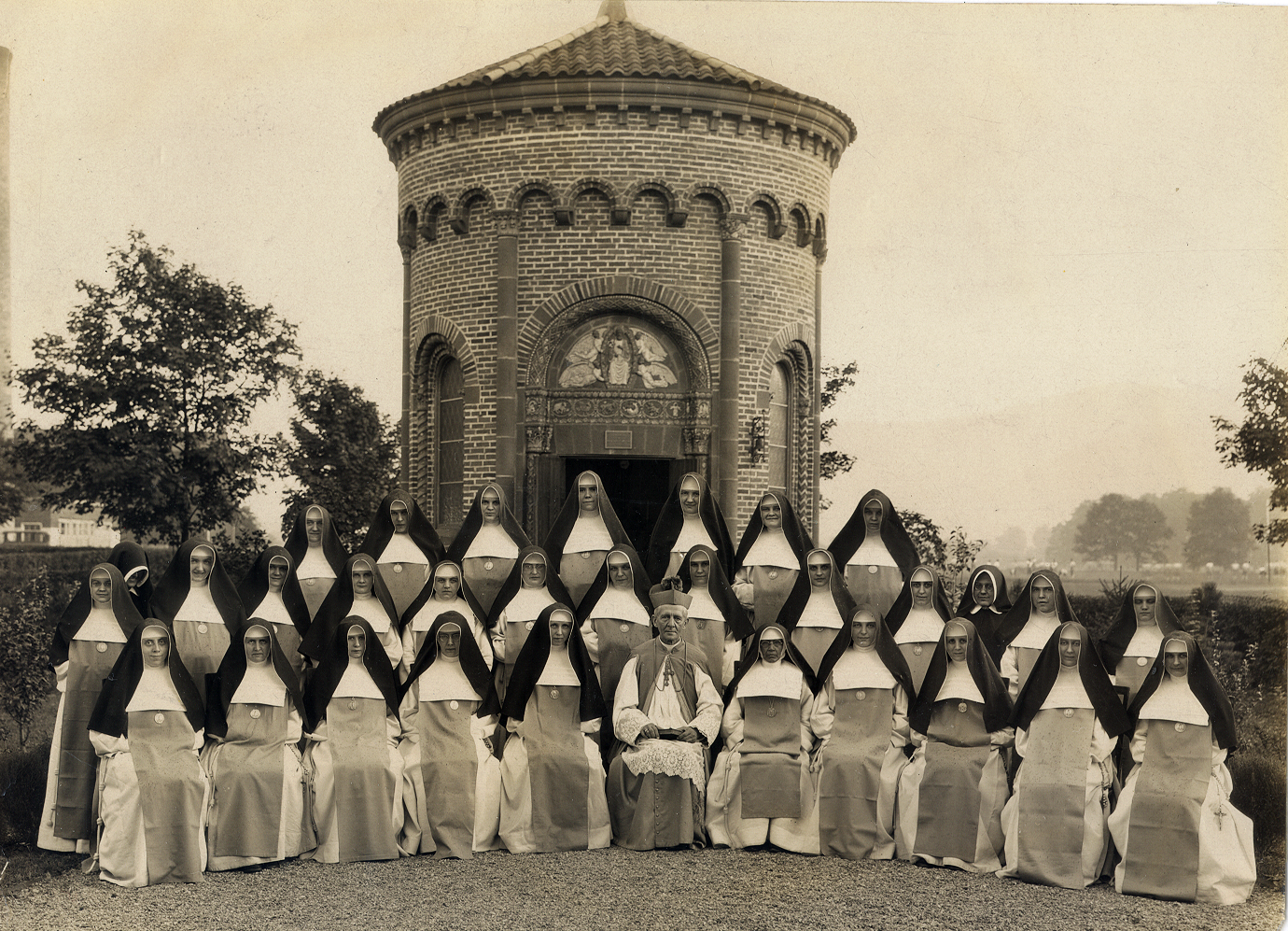 A call to mission
Yesterday and Today
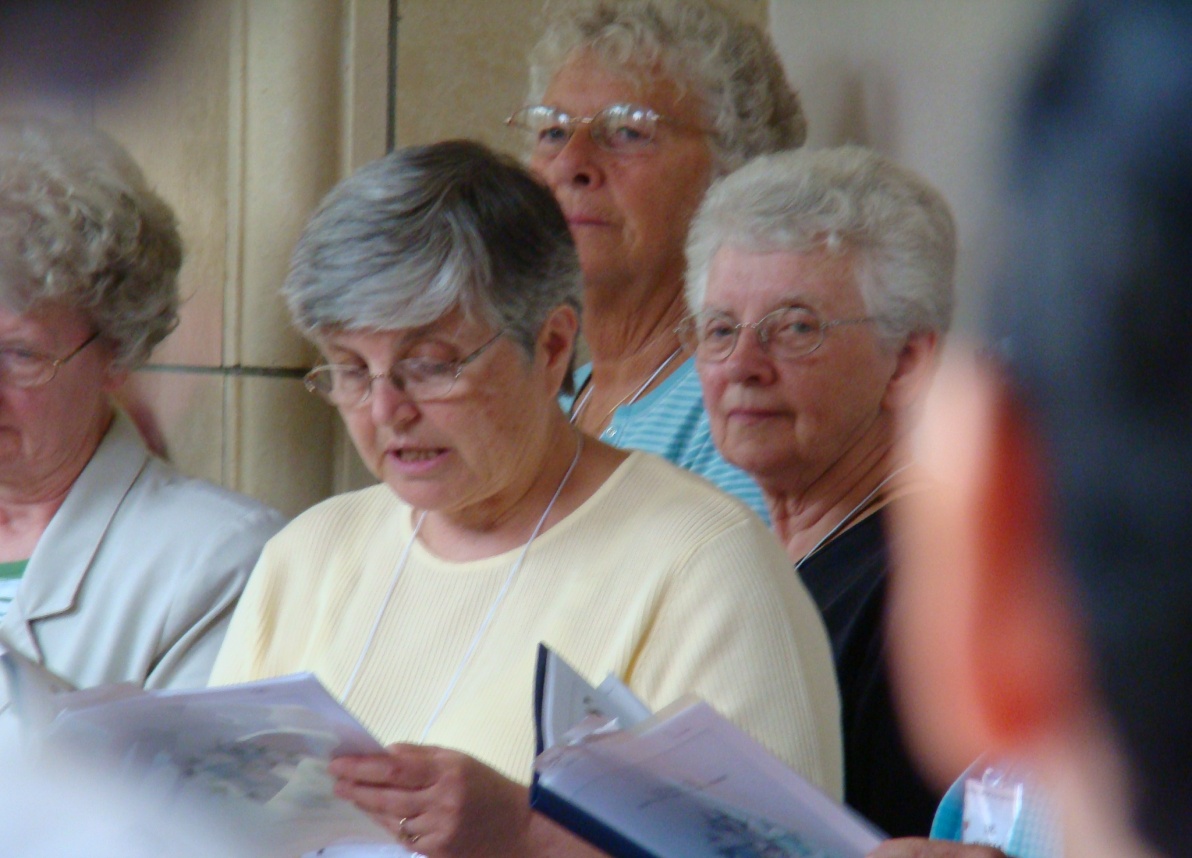 Generalate-Provincial  Center
From 1942 to 1960 this  building served as the Congregation’s  generalate
From 1960 to 1995 it was the provincial headquarters of the US Province
Tombrock College (1956-1976) began as a Sisters Formation College and eventually expanded to include co-educational programs and AA degrees.
Tombrock College (1956-1976) began as a Sisters Formation College and eventually expanded to include co-educational programs and AA degrees.
Tombrock College (1956-1976) began as a Sisters Formation College and eventually expanded to include co-educational programs and AA degrees
Tombrock College
From 1956 to 1976
Tombrock College
provided for the  professional education needed by the Sisters for  ministry.
Tombrock was Mother Immaculata’s family name
Parish schools
Illinois, Texas, New Jersey
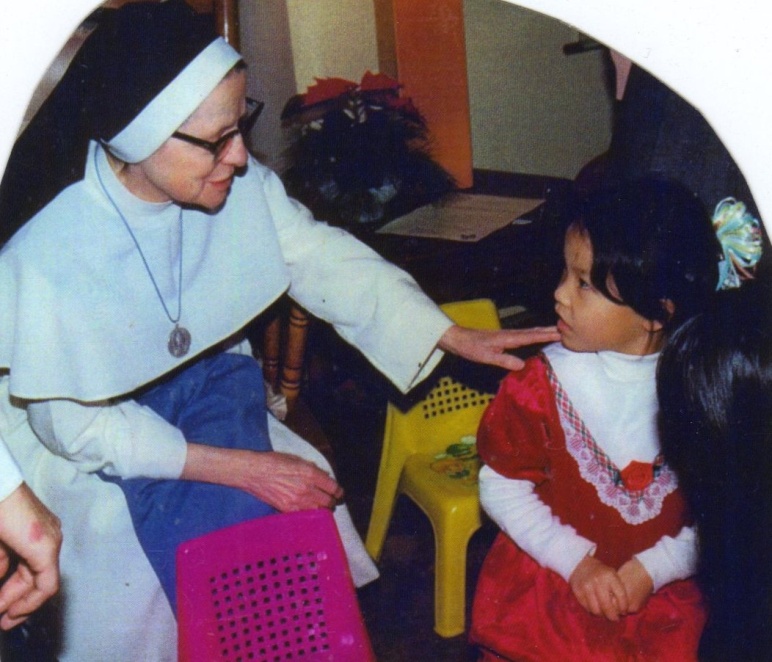 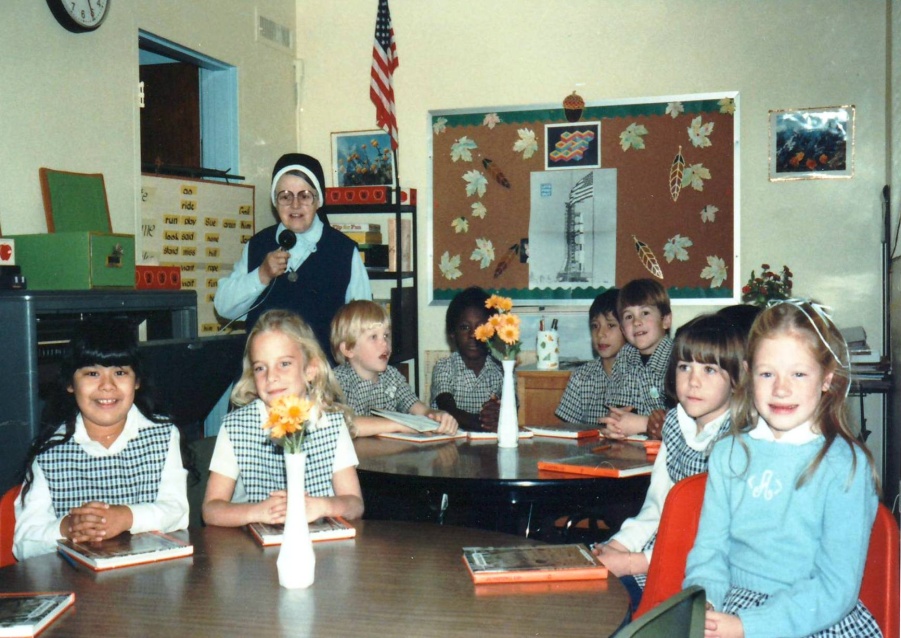 Pastoral education
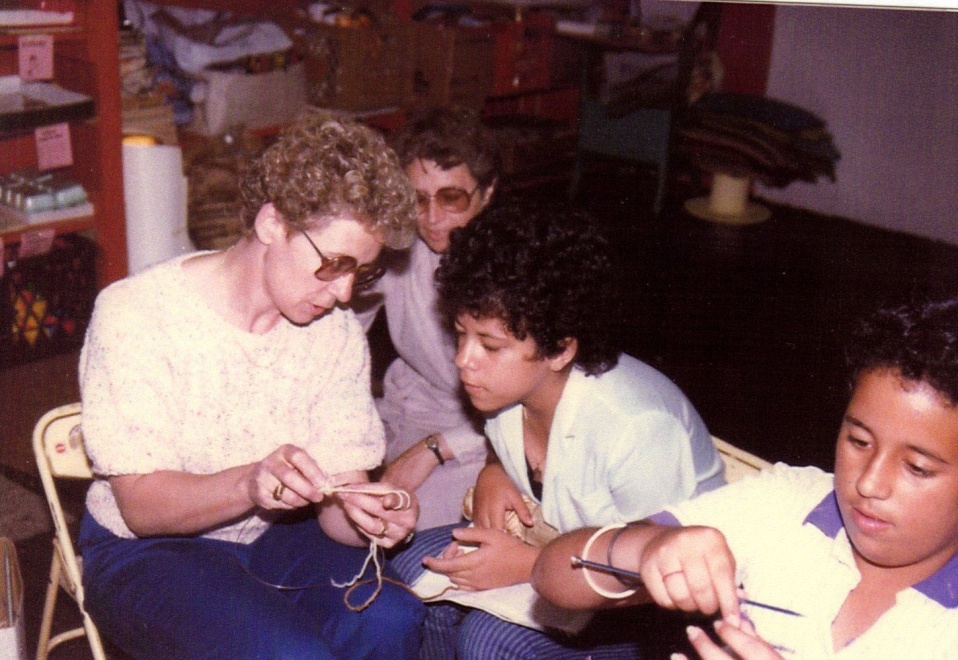 Pastoral services
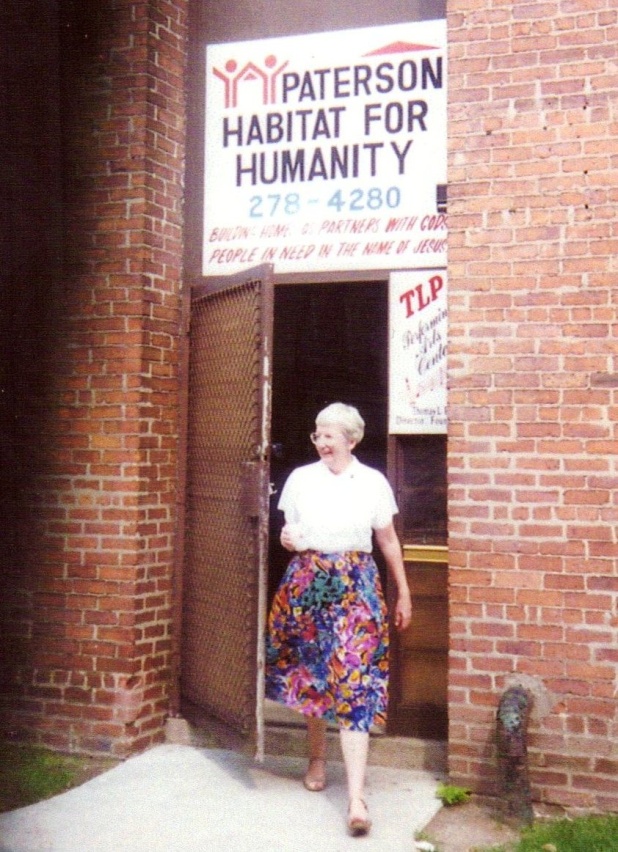 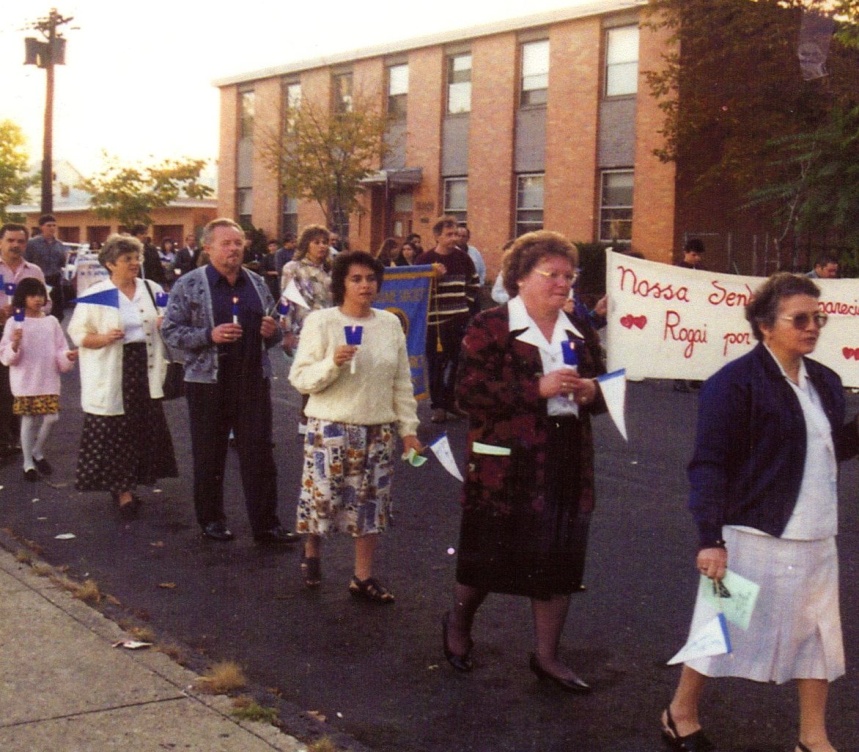 Bringing hope, sharing joy
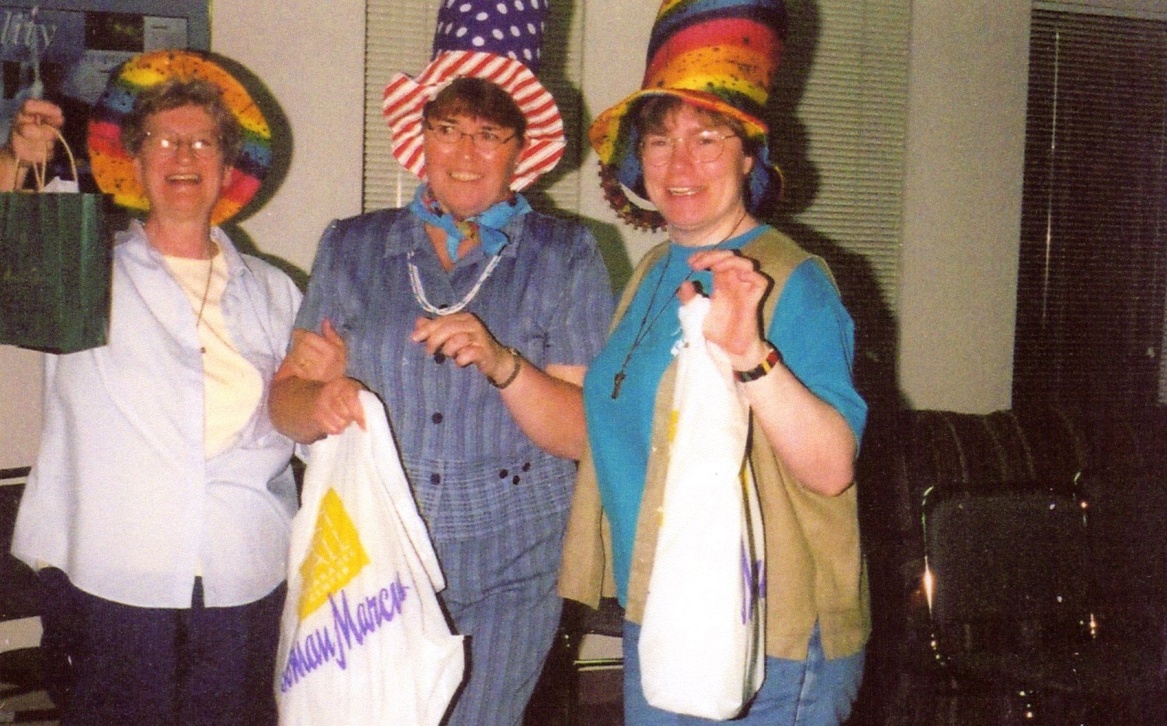 Teaching through Art
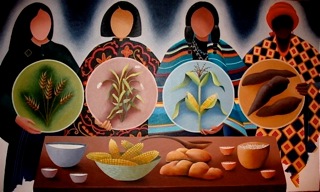 Through painting
Bucksport, Me.
Becoming  art
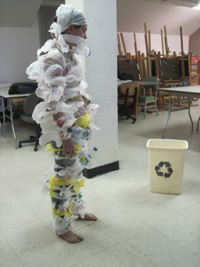 Through drama
Newark, NJ
Felician College, Lodi, NJ
Caring for Creation
with a Franciscan spirit of respect
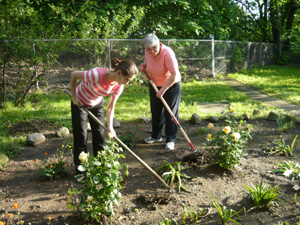 Loving all our brothers & sisters, animals too
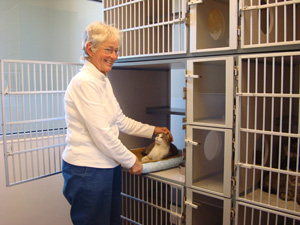 Creating space for peace
Health ministries
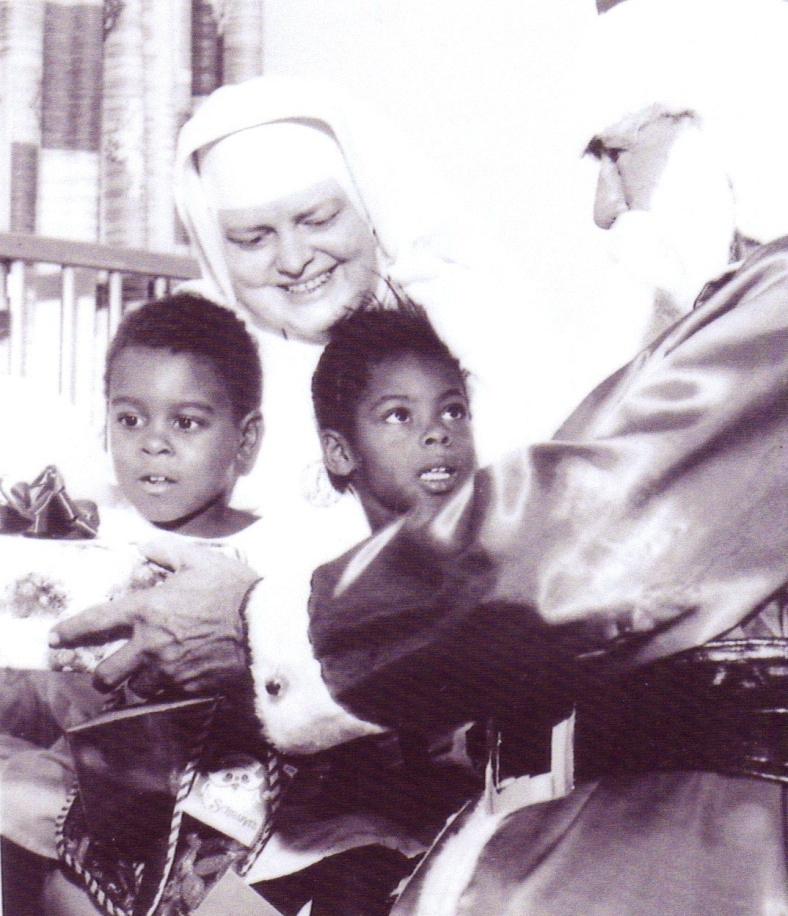 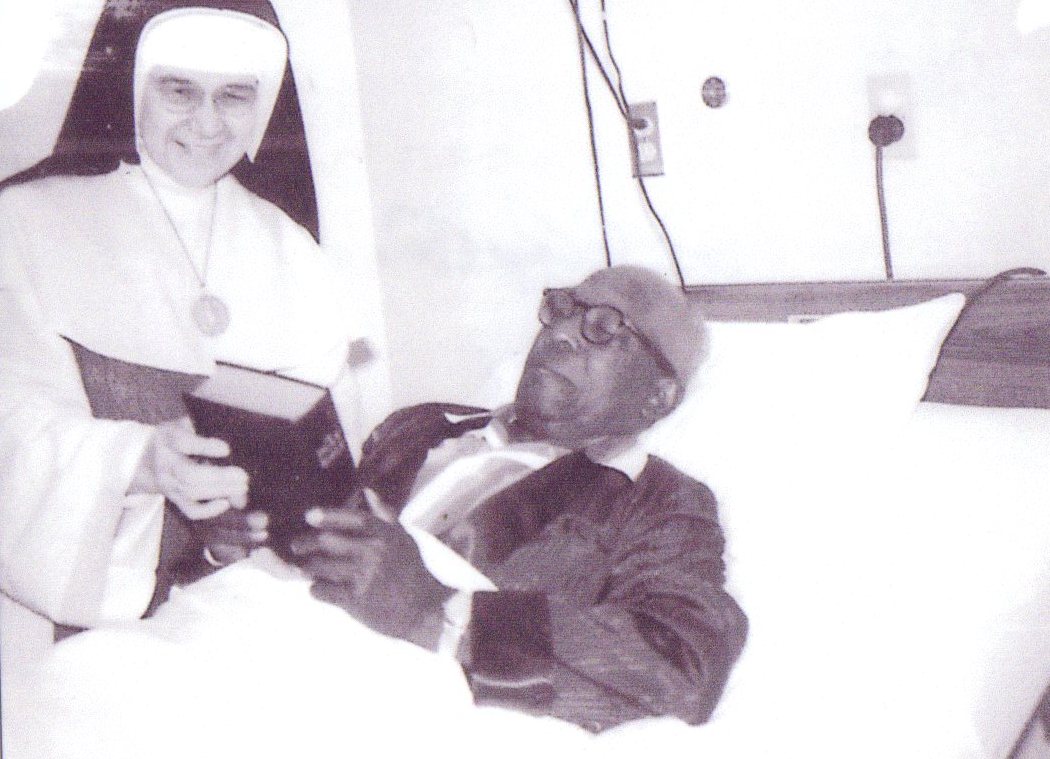 1940 ~ 1981
St. Elizabeth  and Holy
     Cross Hospitals
                   Texas
Social Care Ministries
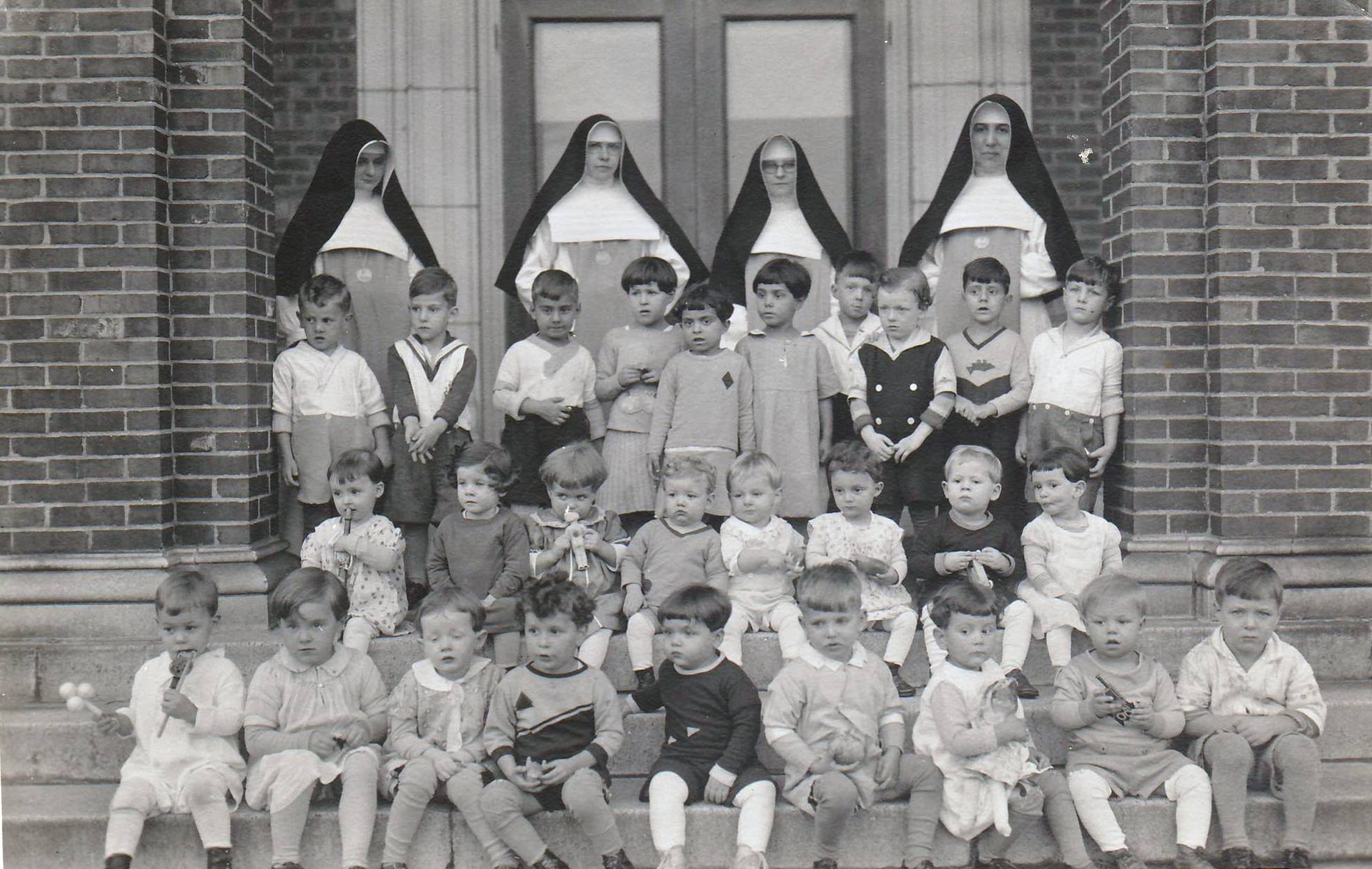 St. Walberga’s
         Orphanage,
  New Jersey 1931 ~ 1962
Sharing sacred times
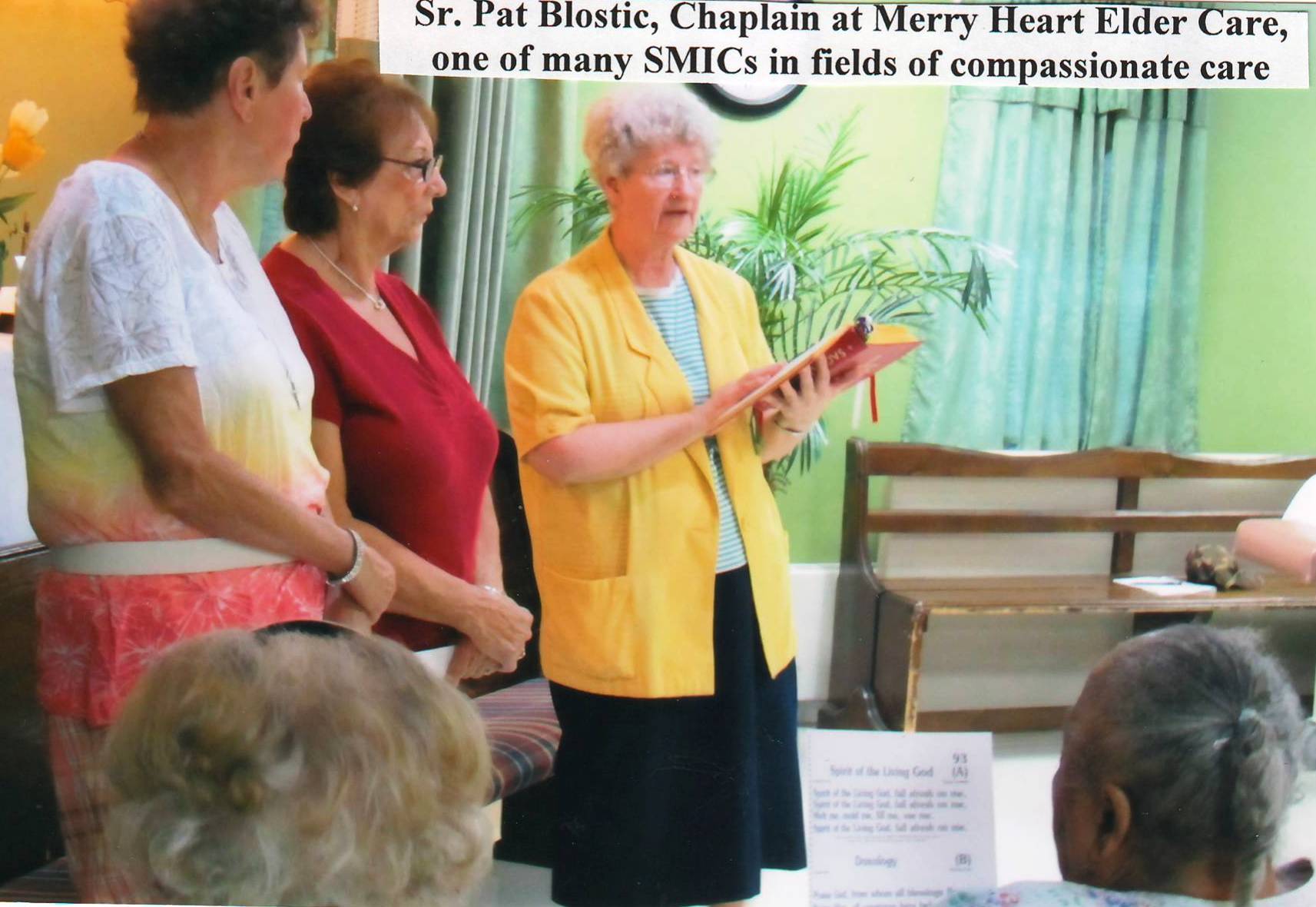 Sharing the journey of life through counseling
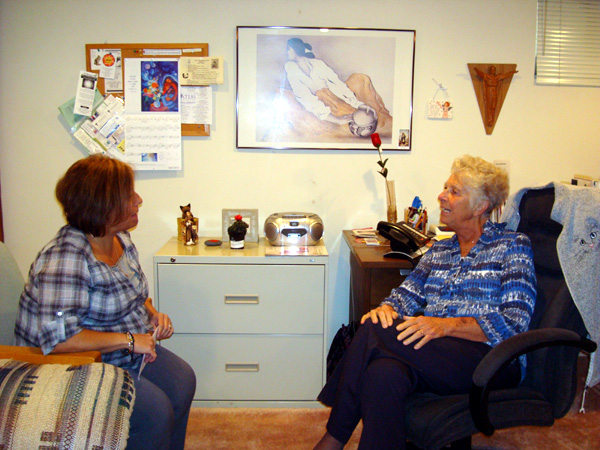 Inter religious Dialogue
And restoring communal faith
Southwestern blessings
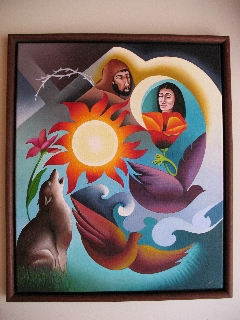 Artistic Expression by
Sr. Nancy Earle, smic
International mission: Bolivia1964~68
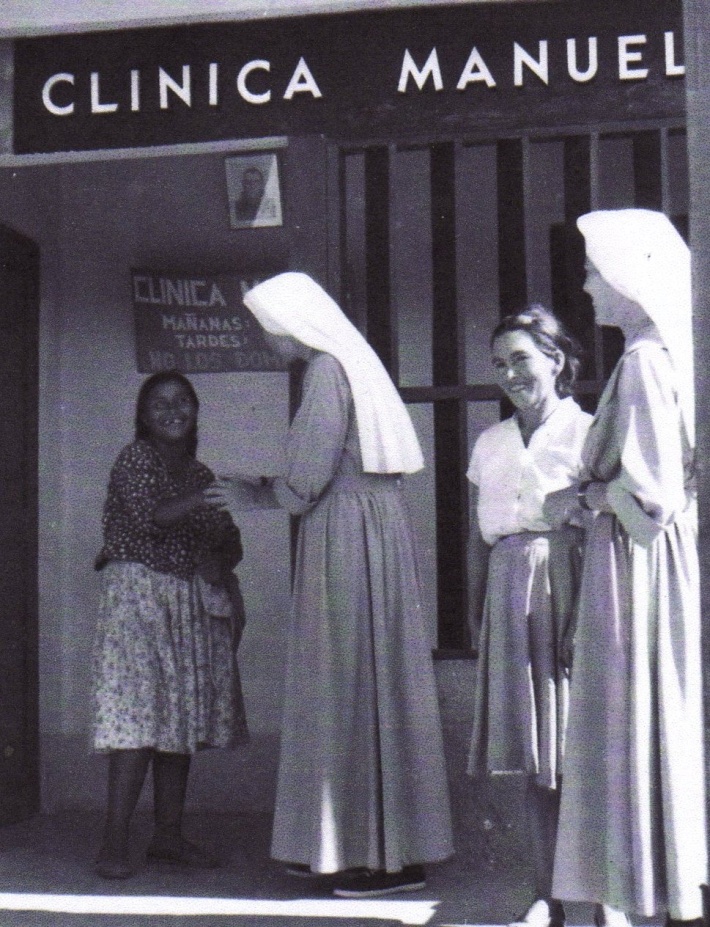 Gospel witness through catechetical, medical, 
  and social services
A sisterly blessing for the journey
Charism continued: A contemplative compassionate presence…
Advocacy for
Victims of human trafficking 
Immigration reform that is human and just
Care for creation: against fracking and other pollutants to endanger our sister water.